Healthy Animals, Healthy People
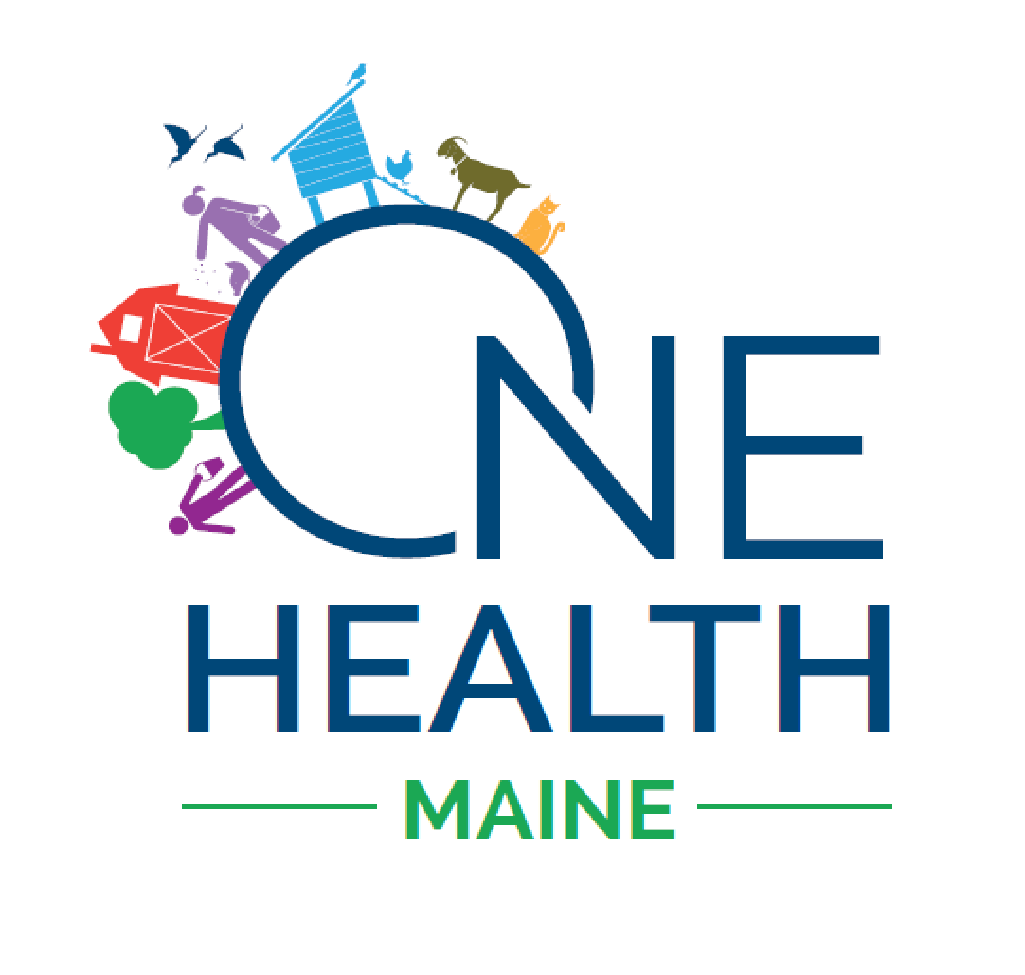 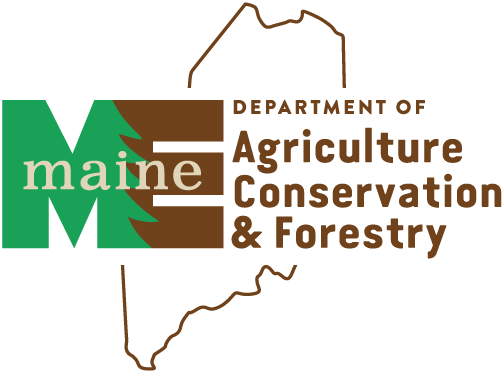 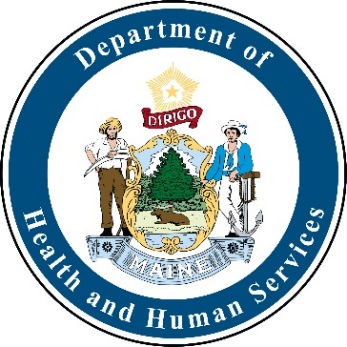 What Are We Going to Learn About?
What is One Health?

What are zoonotic diseases?

How do zoonotic diseases spread?

What are the signs and symptoms in animals?

What are the signs and symptoms in people?

How can zoonotic diseases be prevented?

What is biosecurity?
2
What Is One Health?
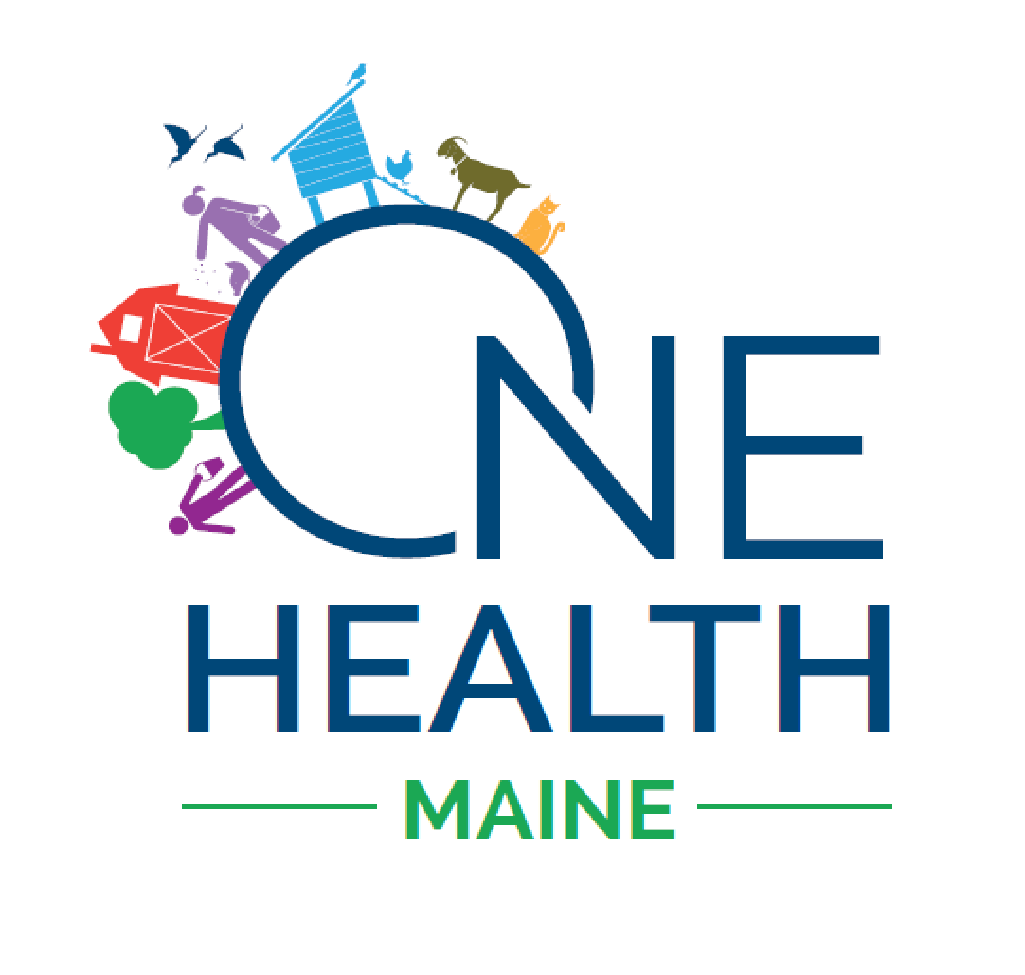 The concept that animal health, human health, and environmental health are all connected.
3
What Are Zoonotic Diseases?
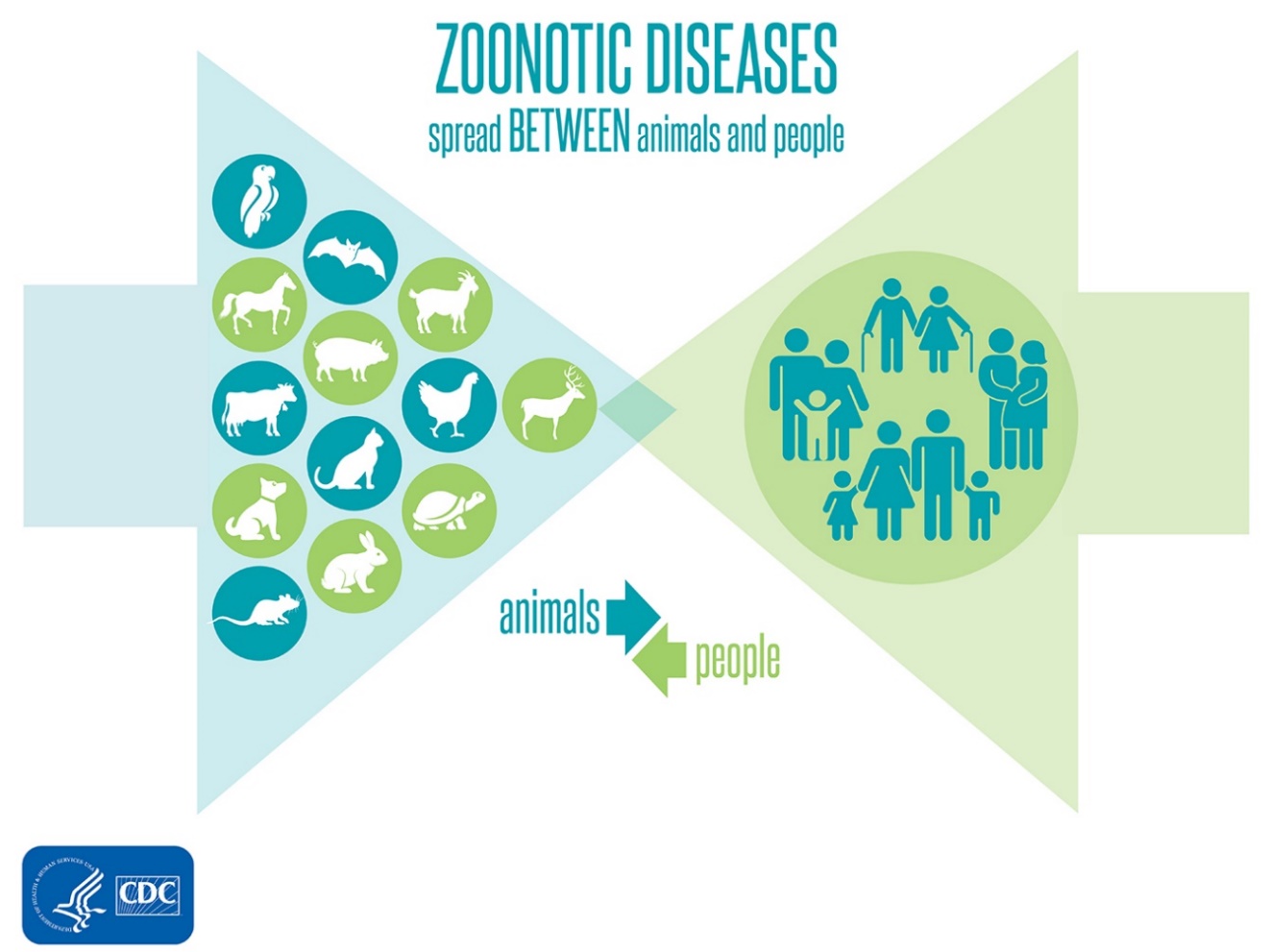 Scientists estimate that more than 6 in every 10 known infectious diseases in people are spread from animals
4
How Do Zoonotic Diseases Spread?
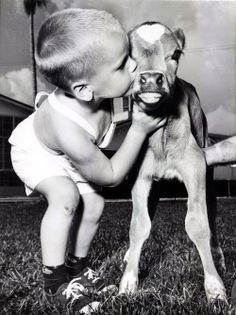 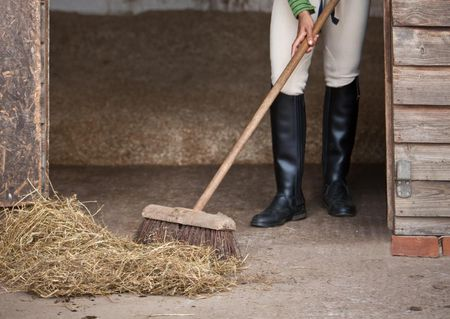 Photo courtesy of thesrpucepets.com
Indirect Contact
Photo courtesy of vintag.es
Direct Contact
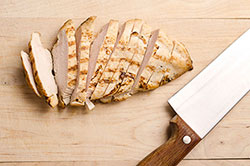 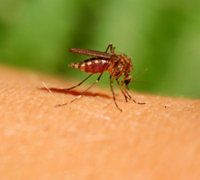 Photo courtesy of CDC
Photo courtesy of CDC
Vectorborne
Foodborne
5
Why Do Zoonotic Diseases Matter?
People can come into contact with animals in many places.
Anyone can become sick from a zoonotic disease, including healthy people and healthy animals.
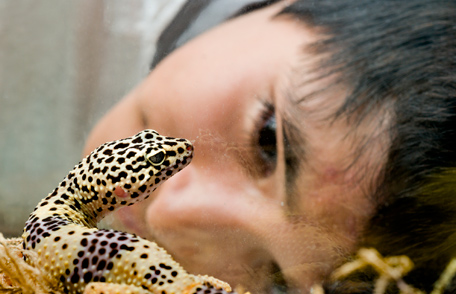 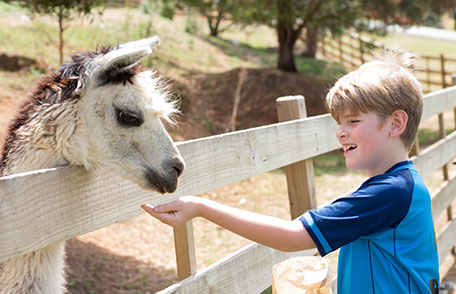 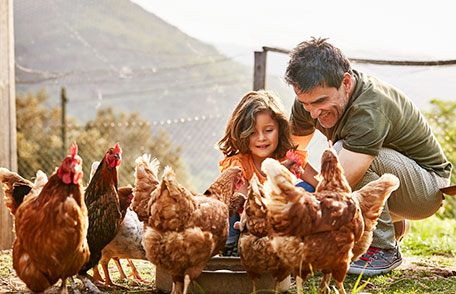 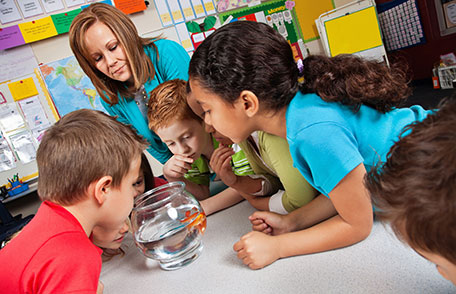 6
Photos courtesy of CDC
Enteric Zoonotic Diseases: 
Campylobacteriosis
Caused by Campylobacter bacteria
aka “Campy”
Common hosts: cattle, poultry, pigs
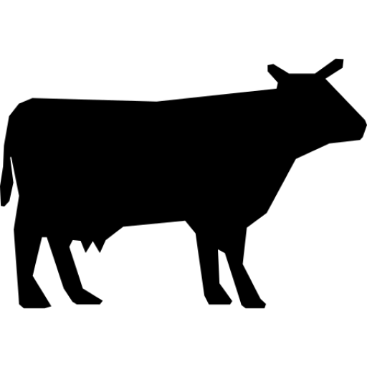 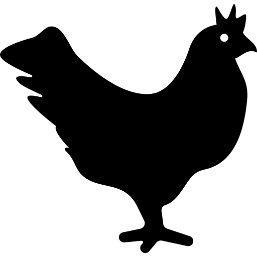 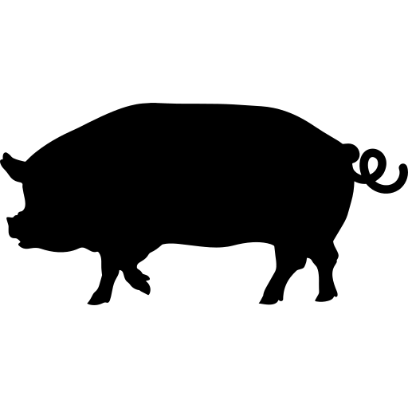 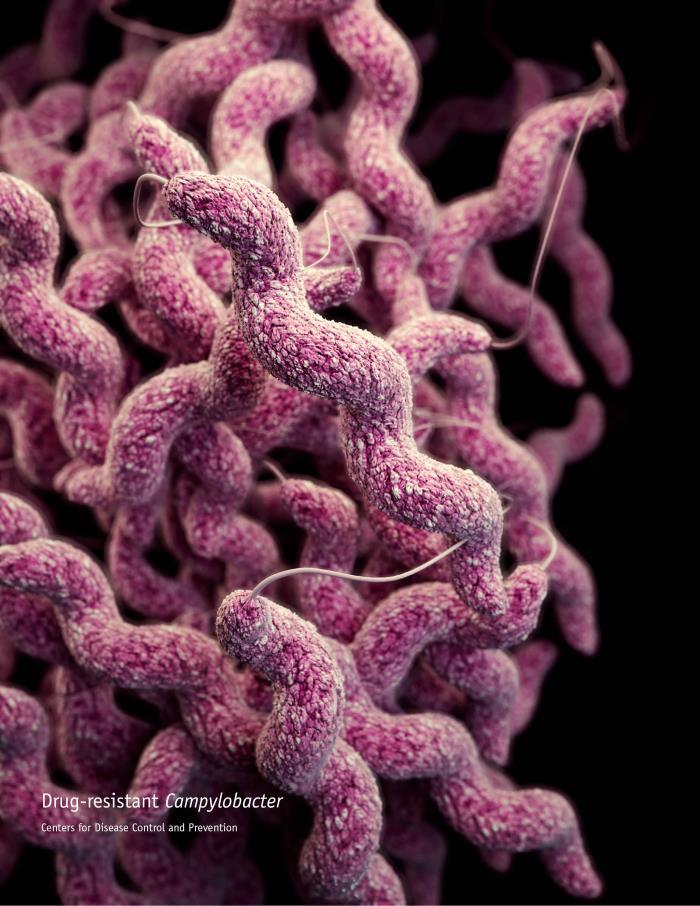 What to avoid: Undercooked food, contaminated water, raw milk, manure
Photo courtesy of CDC
7
Enteric Zoonotic Diseases:
E. coli infection
Caused by Escherichia coli (E. coli) bacteria
Some can be Shiga-toxin producing E. coli (STEC) and can cause severe disease
Common hosts: cattle, goats, sheep
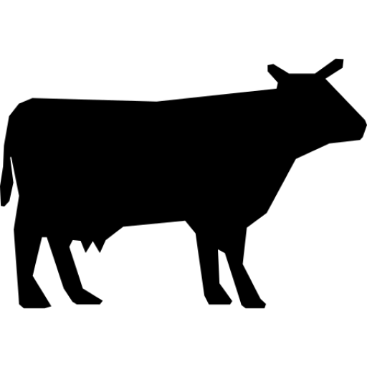 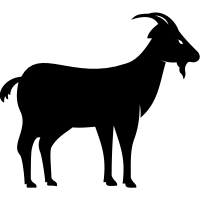 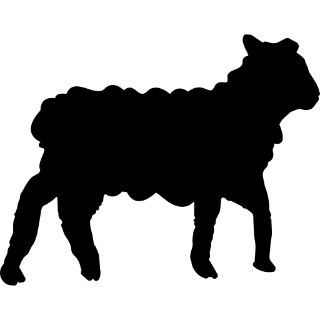 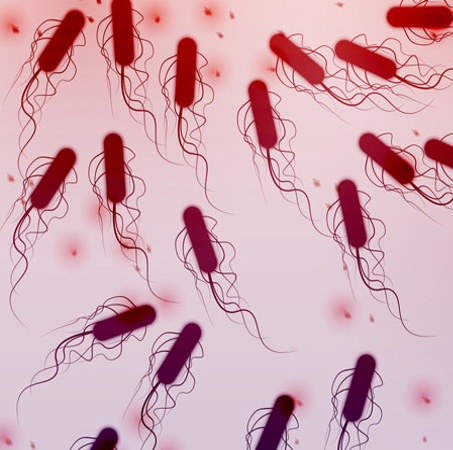 What to avoid: Undercooked food, contaminated water, raw milk, manure
Photo courtesy of CDC
8
Enteric Zoonotic Diseases:
Salmonellosis
Caused by Salmonella bacteria
Common hosts: cattle, chickens, reptiles, amphibians
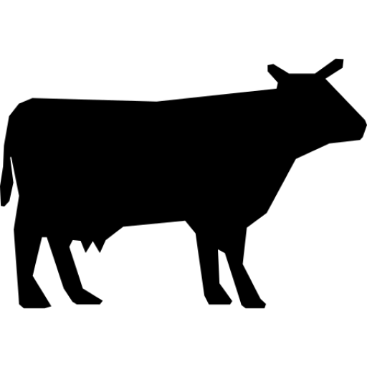 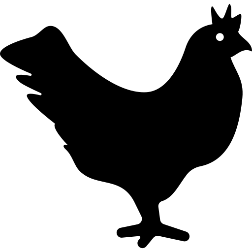 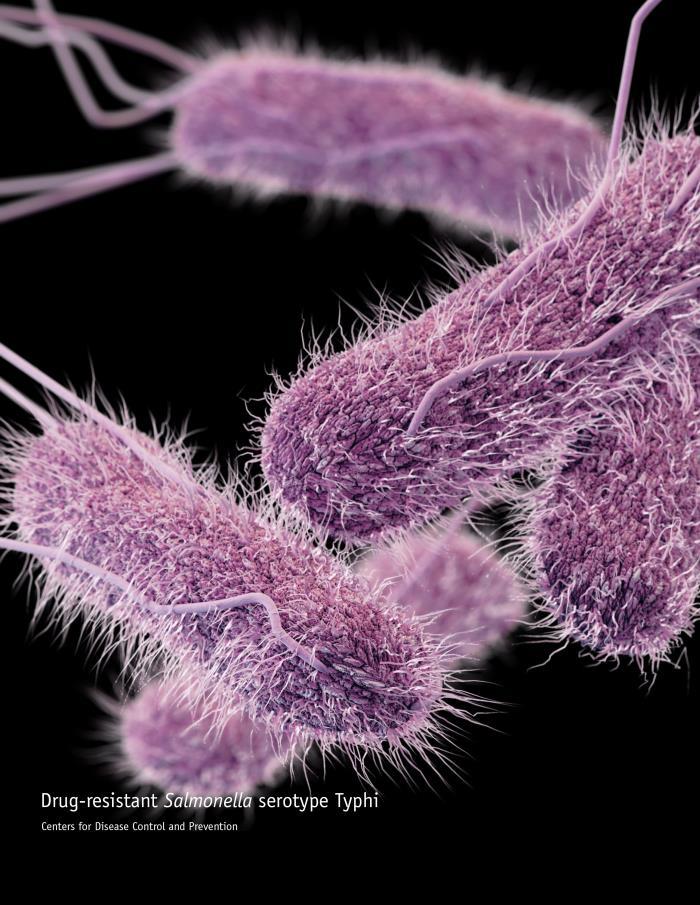 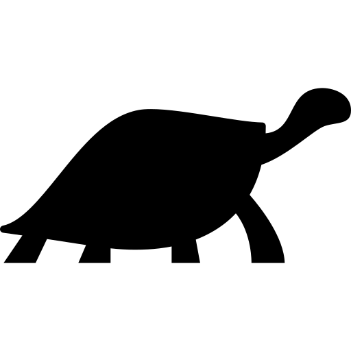 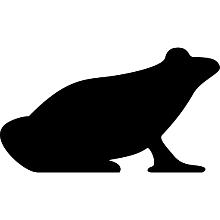 What to avoid: Contaminated food, manure, touching reptiles
Photo courtesy of CDC
9
Enteric Zoonotic Diseases:
Ascariasis
Caused by Ascaris lumbricoides (roundworm) parasite
Common hosts: pigs
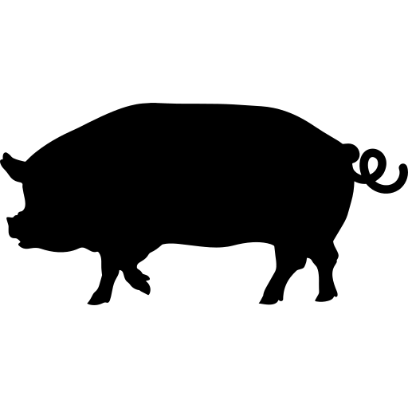 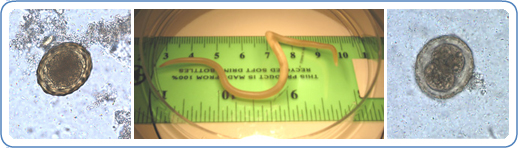 Photo courtesy of CDC
What to avoid: Contaminated vegetables/ fruit, manure
10
Enteric Zoonotic Diseases:
Cryptosporidiosis
Caused by Cryptosporidium parasite
aka “Crypto”
Common hosts: Cattle
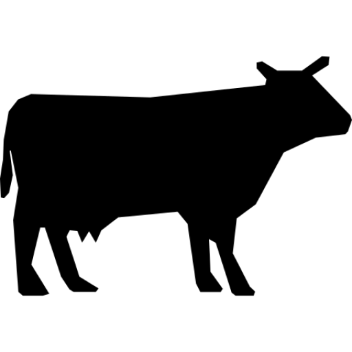 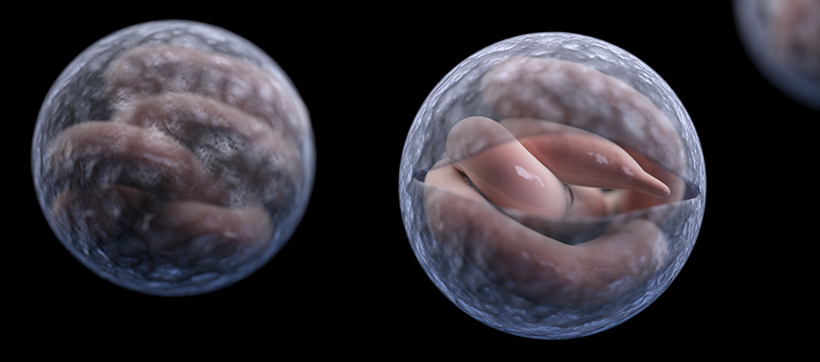 What to avoid: Contaminated food, contaminated water, raw milk, manure (especially from sick calves)
Photo courtesy of CDC
11
Signs In Animals
Animals often appear healthy  
Diarrhea (especially in young animals)
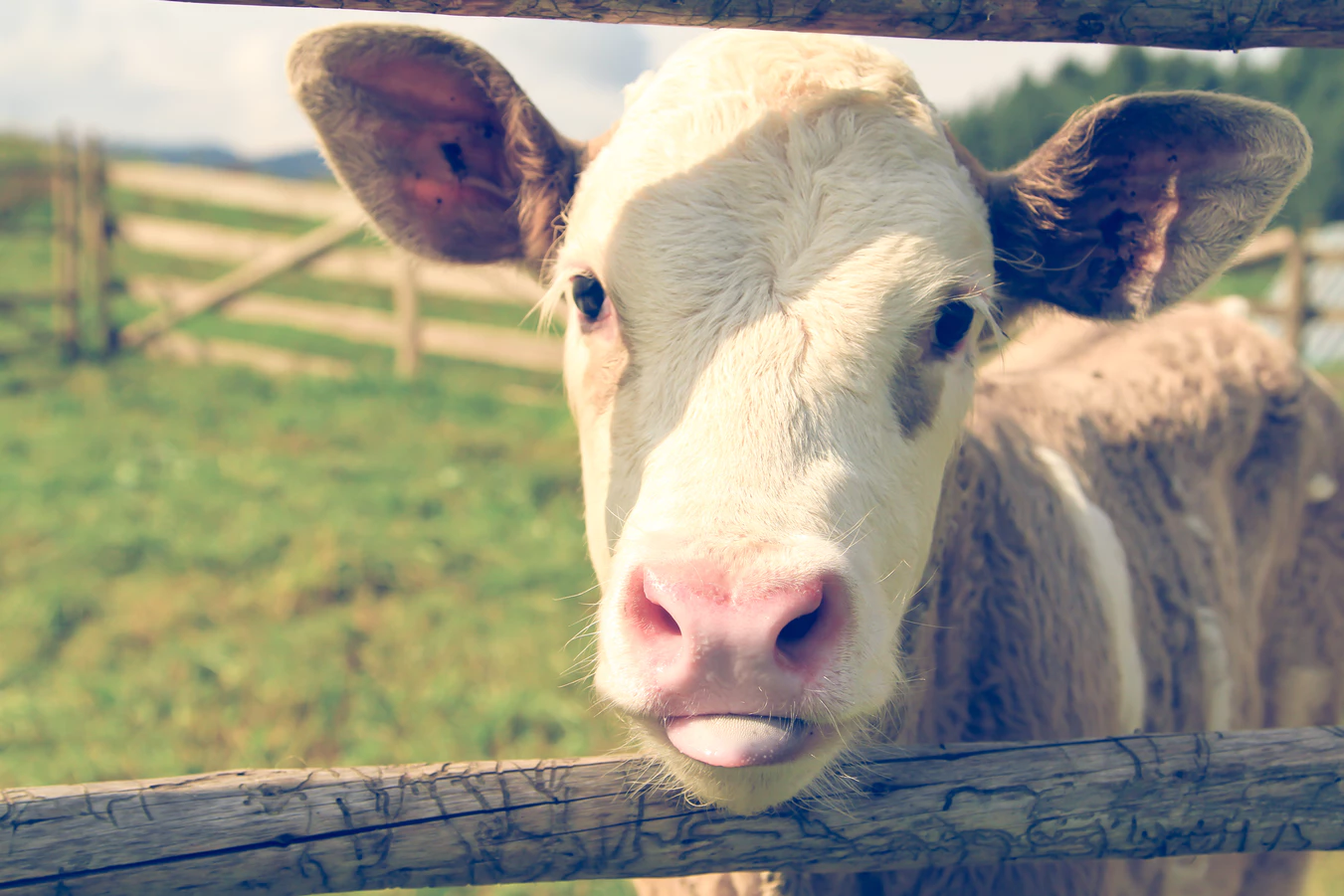 Photo courtesy of CDC
12
How Can I Prevent These Diseases?
... in Animals
Keep environment clean
Avoid sharing equipment/allowing contact with other herds 
Regular deworming for parasites 
Routine veterinary care for herd health
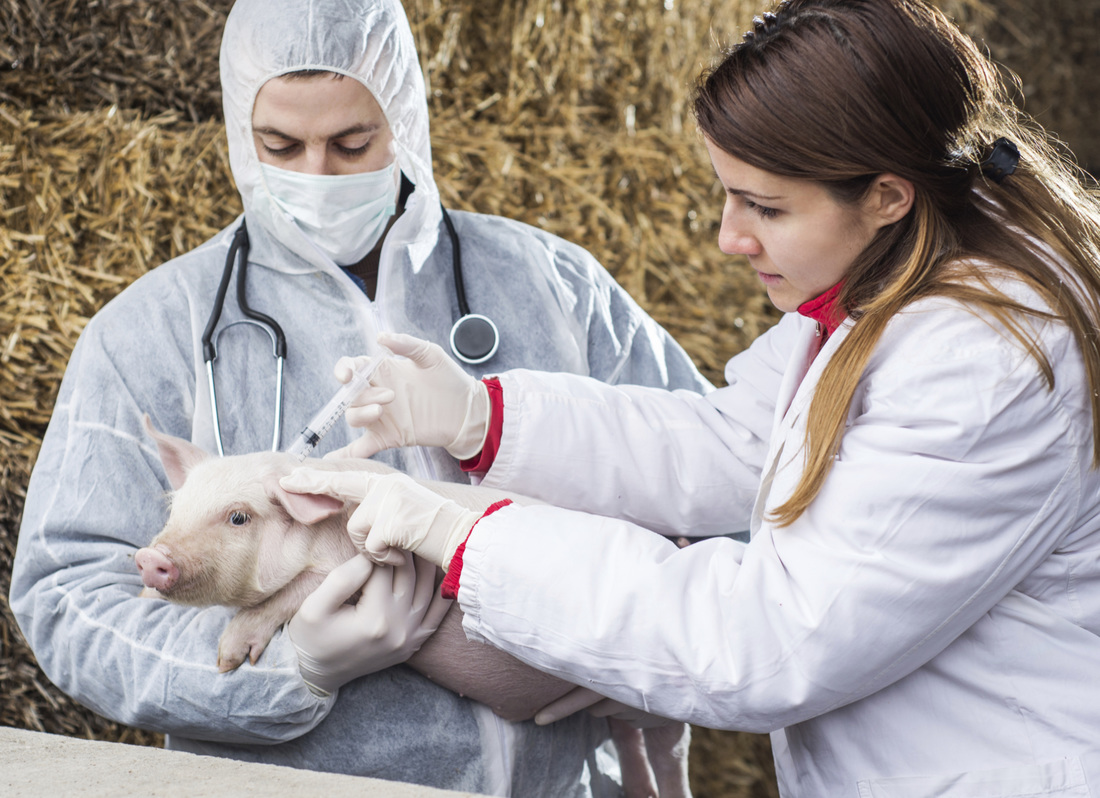 Photo courtesy of globalnews.ca
13
[Speaker Notes: Image source: globalnews.com]
Signs And Symptoms In Humans
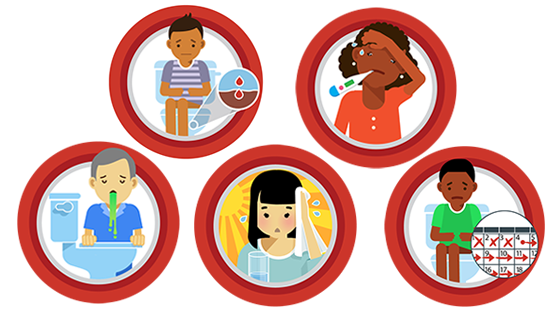 Diarrhea
Vomiting
Fever
Nausea
Dehydration
Stomach pain
14
Image  courtesy of CDC
How Can I Prevent These Diseases?
… in Humans
Always wash hands 
after handling animals, their manure, bedding, etc.
before eating
after handling raw meat.  
Always wash produce 
Cook food thoroughly 
Do not drink raw milk
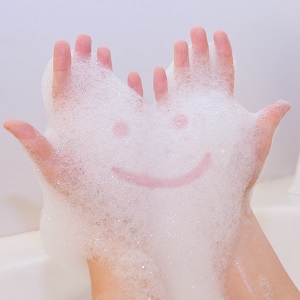 Photo courtesy of Lippincott NursingCenter
15
How Should I Wash My Hands?
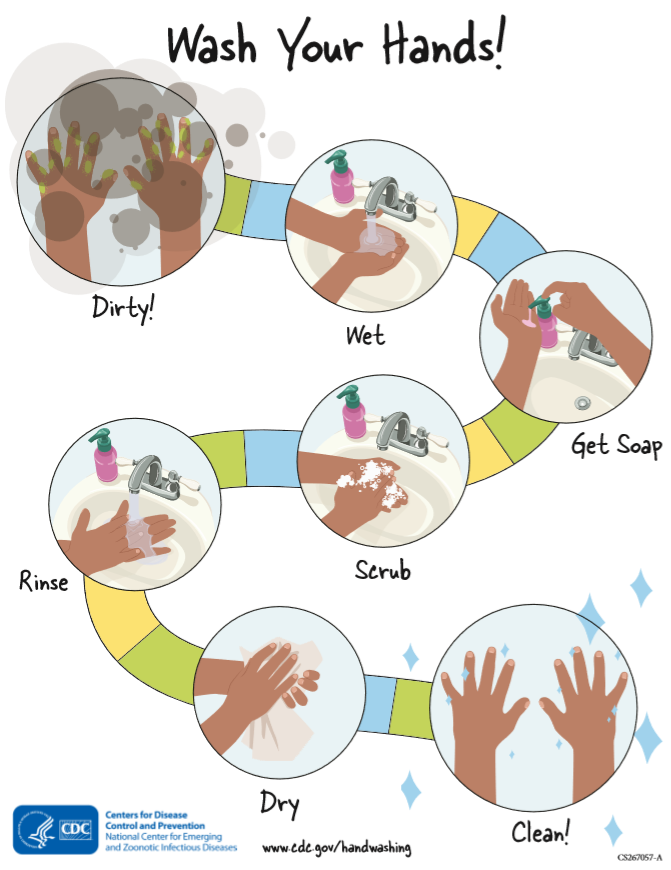 Wet your hands with clean, running water and apply soap.

Lather your hands by rubbing them together with the soap. 

Scrub your hands for at least
20 seconds. 

Rinse your hands well under clean, running water.

Dry your hands using a clean towel or air dry them.
16
Why Have I Not Gotten Sick?
How many times have you had diarrhea and not known why? 

Signs and symptoms are often overlooked in healthy people (less likely to experience severe symptoms)

People who spend a lot of time around animals can develop immunity to some diseases
17
Questions?
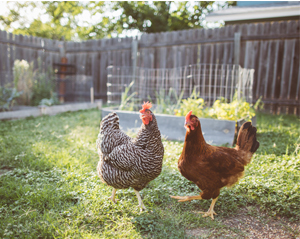 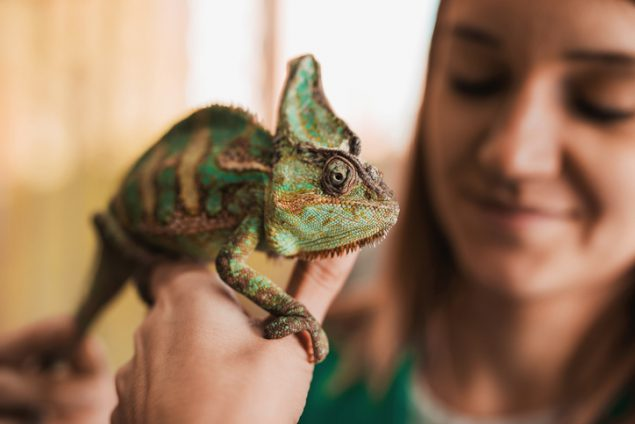 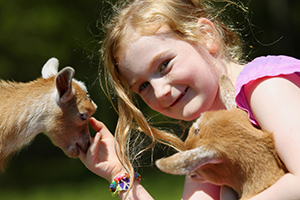 18
Photos courtesy of CDC
What Is Influenza?
Caused by influenza virus
aka “the flu”
Common hosts: humans, pigs, birds
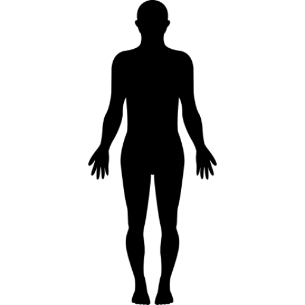 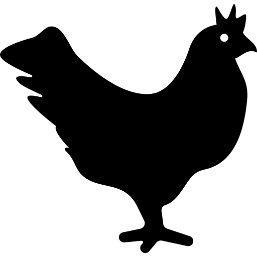 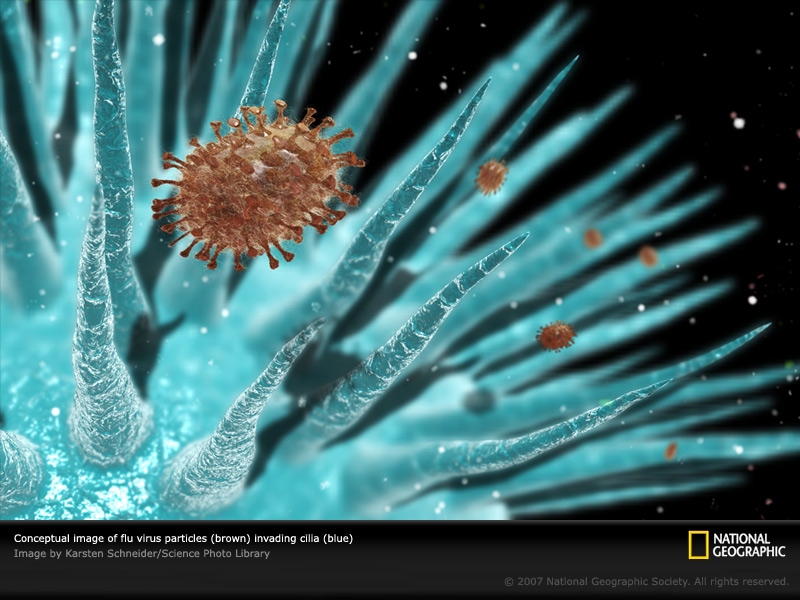 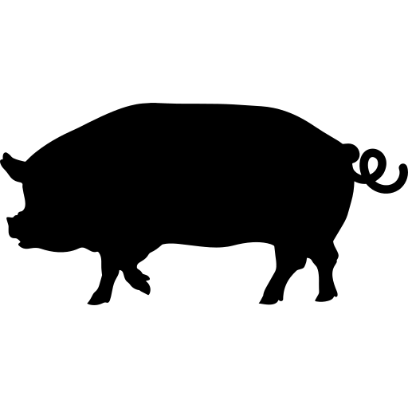 What to avoid: Direct and indirect contact with infected animals and people
19
Why Is Influenza Concerning?
Influenza can be serious and even deadly in humans and animals
The influenza virus changes often (mutates)
Hard to prevent 
Can get more than once 
Influenza in one species can change and infect another species
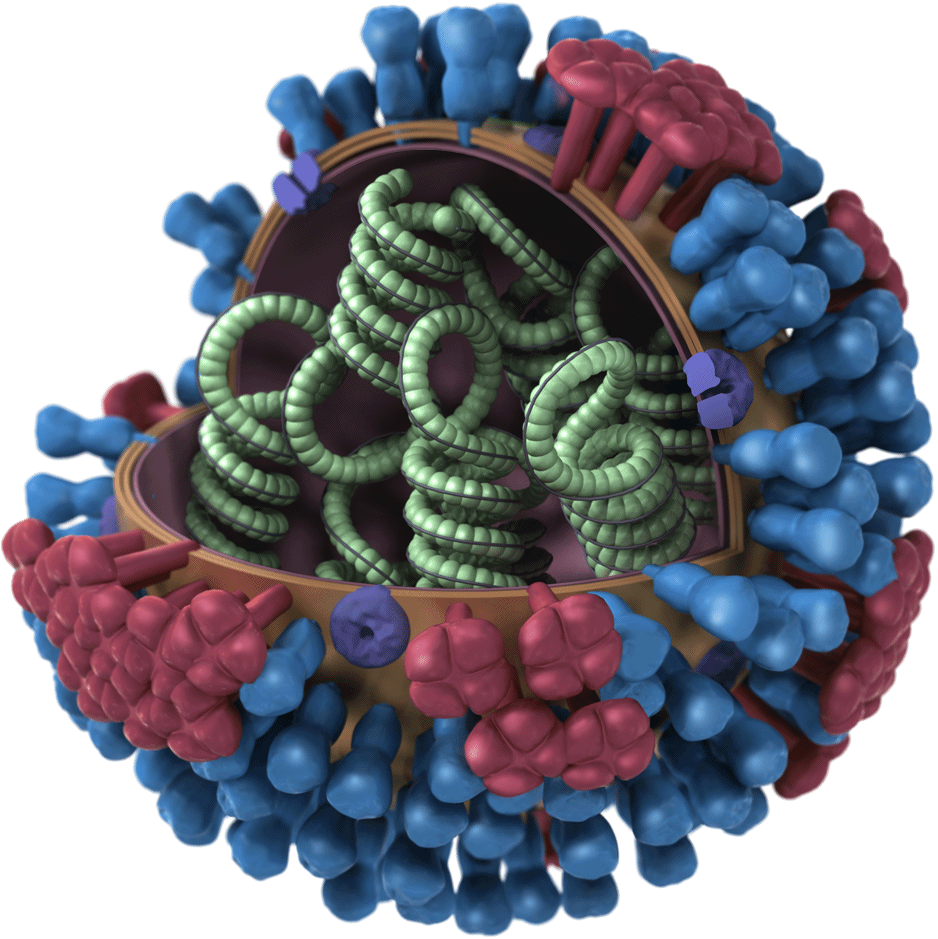 20
Image courtesy of CDC
How Does Influenza Mutate?
Avian virus
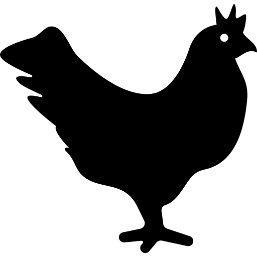 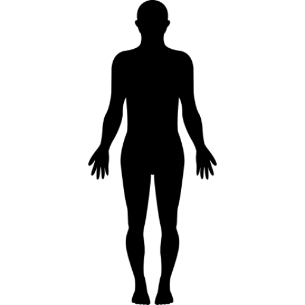 Avian virus
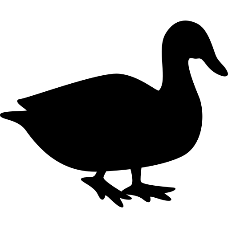 human virus
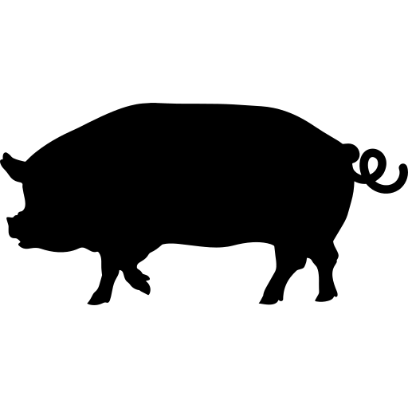 Swine virus
New influenza virus
21
Signs Of Influenza In Pigs
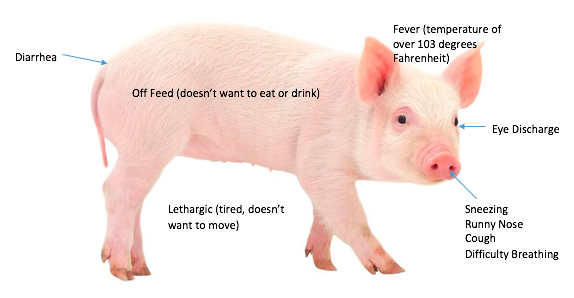 22
Image courtesy of Strange History
Signs Of Influenza In Poultry
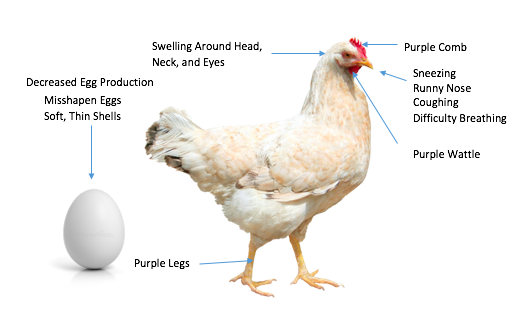 Swelling Around Head, Neck, and Eyes
Purple Comb
Sneezing
Runny Nose
Coughing 
Difficult Breathing
Decreased Egg Production
Misshapen Eggs 
Soft, Thin Shells
Purple Wattle
Purple Legs
Sudden increase in flock deaths
23
Images courtesy of Kindersay.com and dreamstime.com
What Do I Do If My Animal Is Sick?
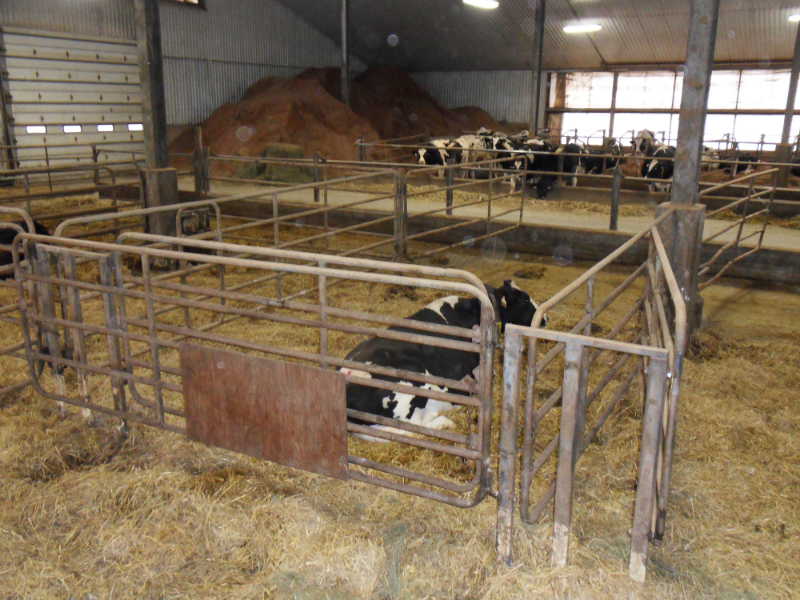 Quarantine (Isolation)- Keep sick animal away from other animals and people
Photo courtesy of Biosecurity Nova Scotia
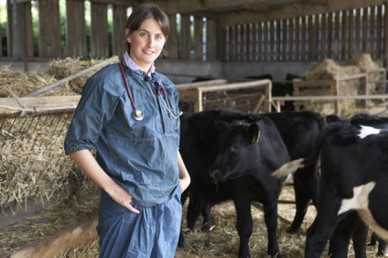 Call your veterinarian
Photo courtesy of Pocket Farm
24
How Can I Prevent Influenza?
… in Animals
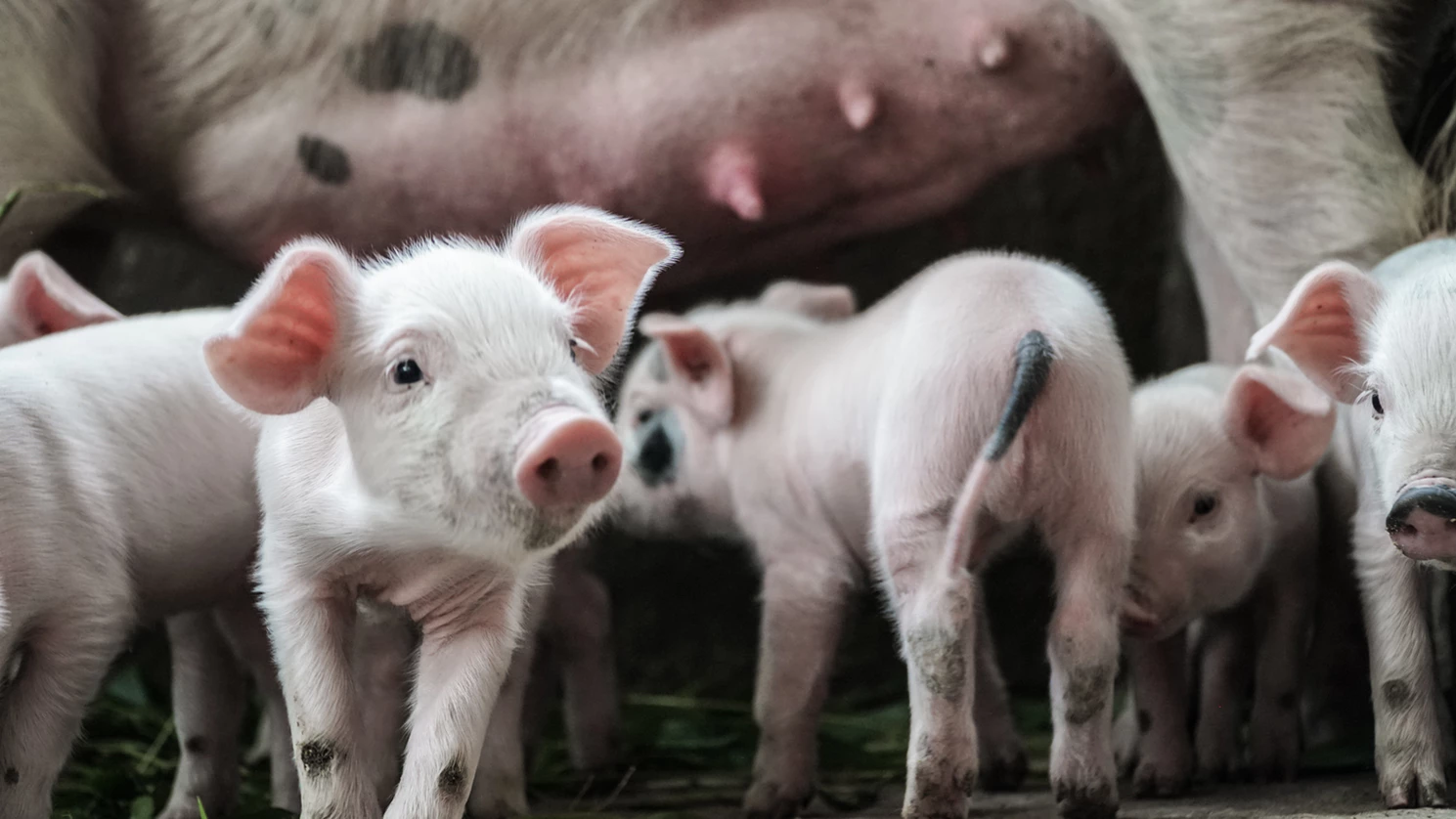 Keep area clean 
Avoid contact with sick animals or sick people 
Talk to a veterinarian
Photo courtesy of Unsplash
25
Signs And Symptoms Of Influenza In Humans
Fever of 100°F or higher
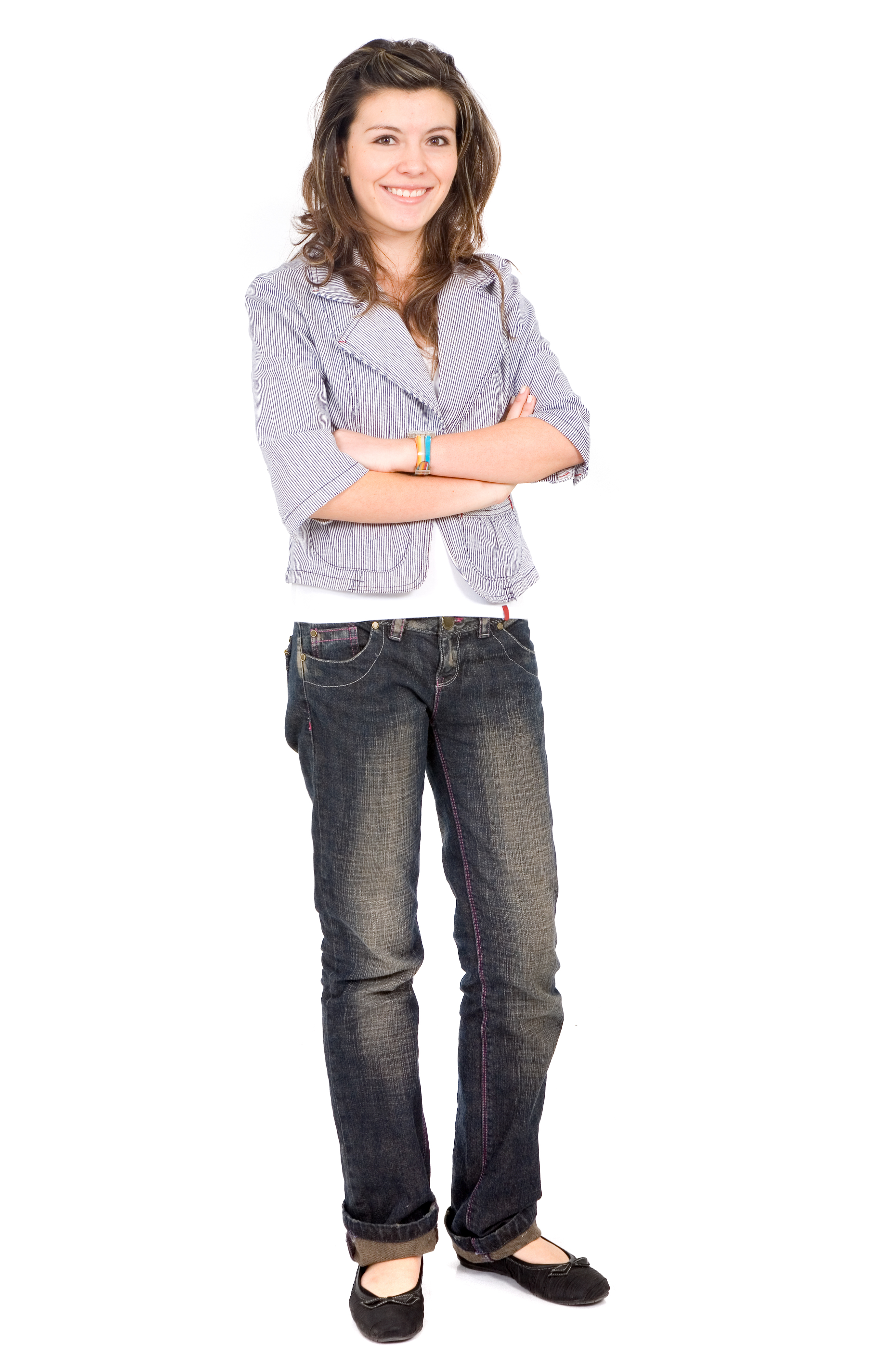 Headaches
Runny/stuffy nose
Cough
Sore throat
Fatigue (tiredness)
Muscle/body aches
26
Images courtesy of Shutterstock
What Do I Do If I Am Sick?
Cover your cough and sneeze

Stay at home 

Minimize contact with animals and other people

Call your healthcare provider
 
SPECIAL NOTE: Tell your healthcare provider if you have recently been around pigs or chickens.
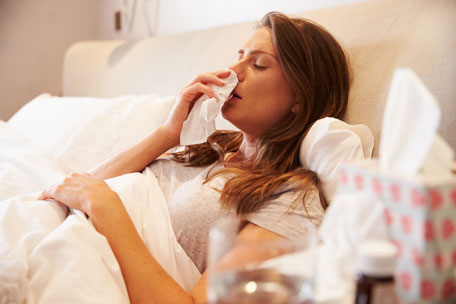 Photo courtesy of CDC
27
How Can I Prevent Influenza?
…in Humans
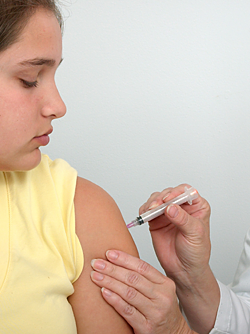 Wash hands frequently
Cover your cough 
Stay at home when sick  
Vaccinate 
Annual seasonal vaccine for humans
Avoid contact with sick people and sick animals
Photo courtesy of CDC
28
Who Else Is At Risk For Getting Sick?
Visitors and the public!

These diseases can be severe or even deadly for young children and anyone with a weakened immune system
The goals is to keep ourselves, our animals, and people visiting our animals safe
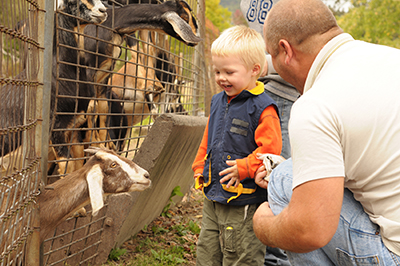 Photo courtesy of CDC
29
What Is Biosecurity?
Biosecurity= steps to help prevent the introduction and spread of disease 

Keeps your animals safe from the introduction of new germs
Helps minimize the spread of existing germs
Helps prevent sickness from spreading TO or FROM humans and animals
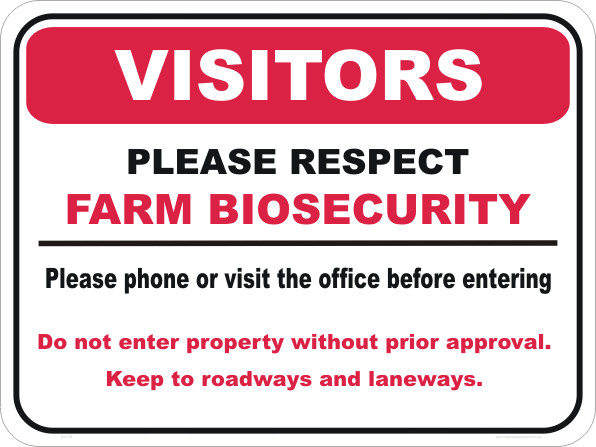 30
Biosecurity: What Can You Do?
Encourage healthy interactions between animals and people
Ask people to wash their hands before and after handling your animals
Discourage kissing animals, driving strollers through barns, using pacifiers that could be dropped, etc.

Keep human eating areas away from animal areas
31
Biosecurity: What Can You Do?
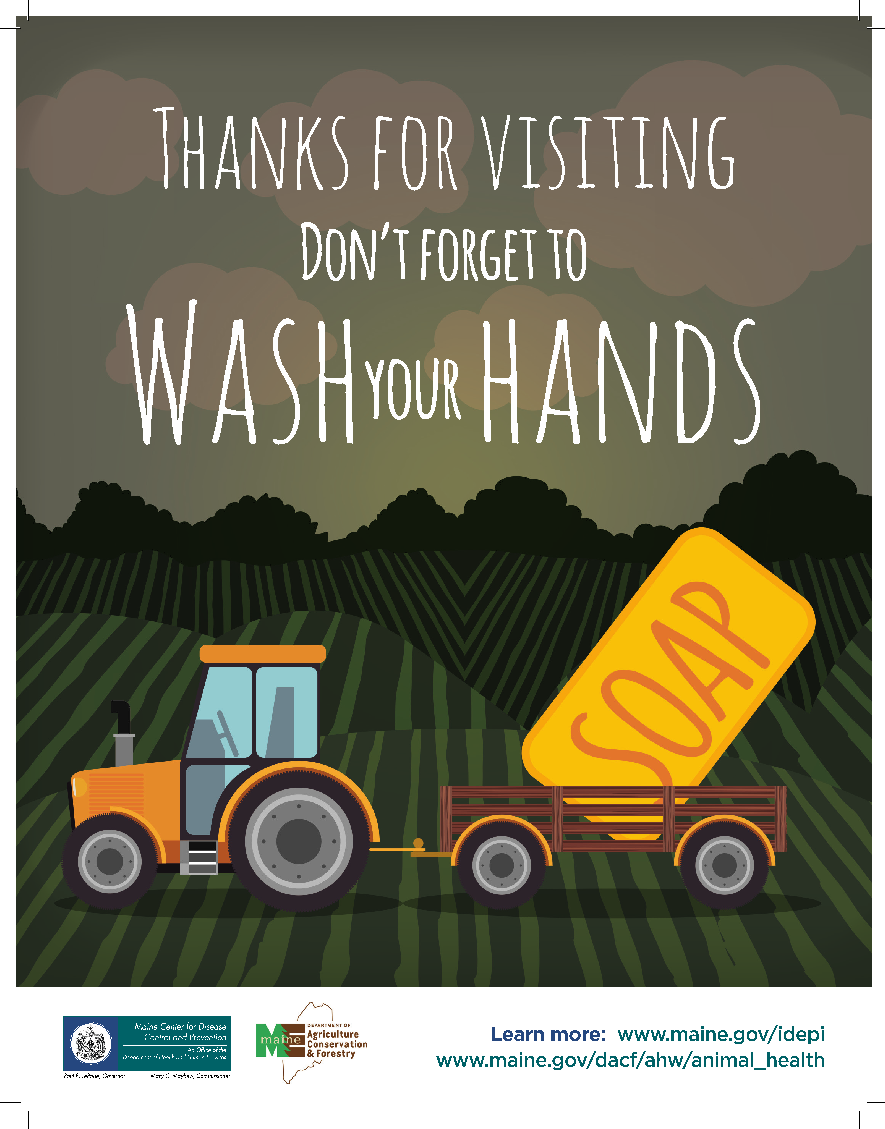 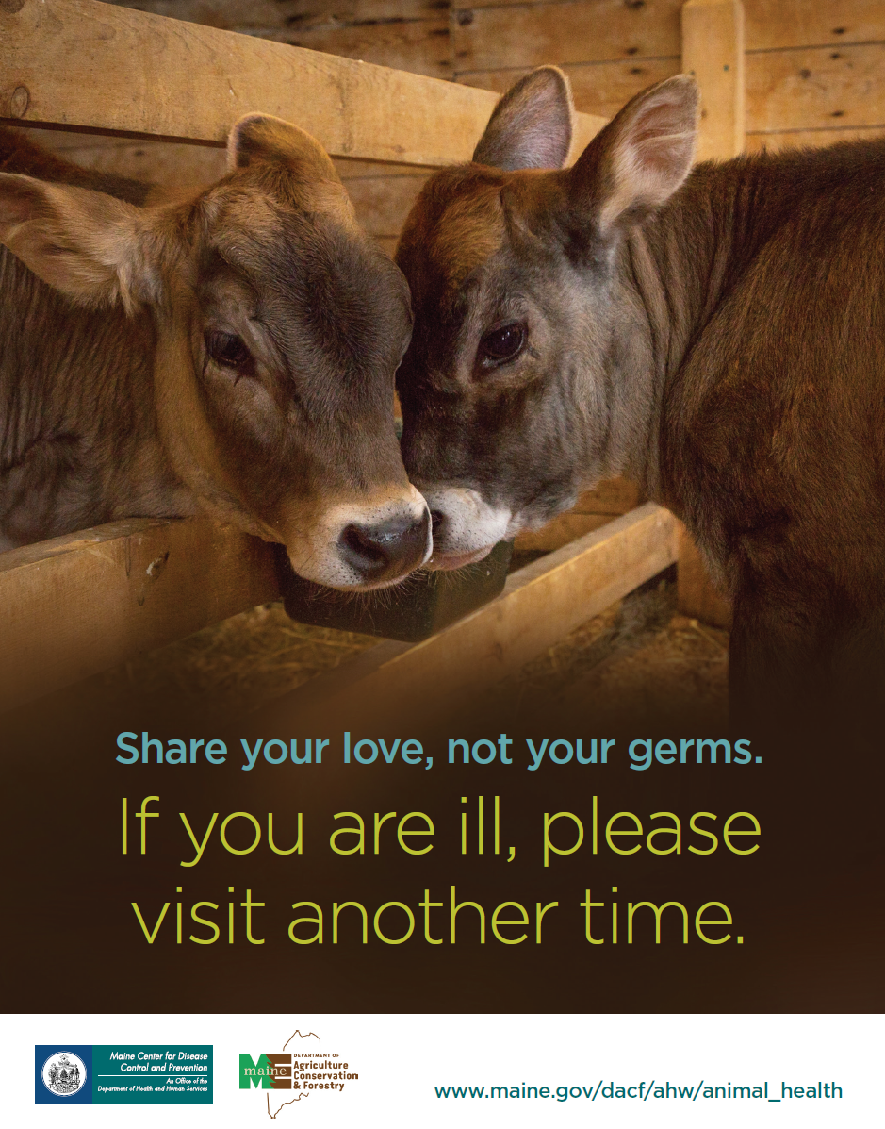 32
Biosecurity: What Can You Do?
Visitors can carry germs inside of the farm on their clothes, boots, their own bodies, or even their vehicles.
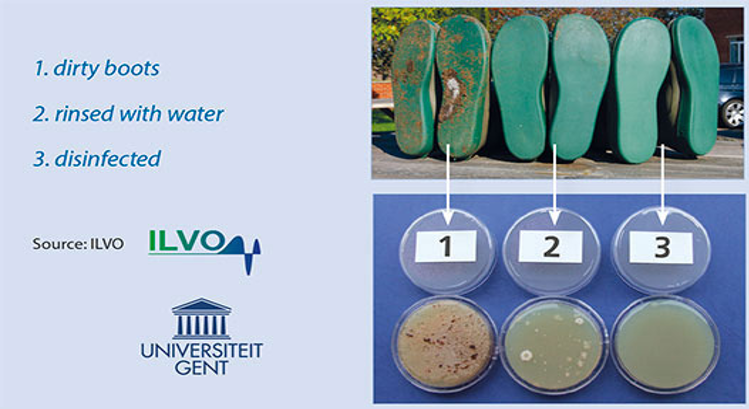 Visitors Should:
Wear clean boots and clothes
Stay out of the barn when sick
Wash hands before and after
Photo courtesy of thepoultysite.com
33
Biosecurity: What Can You Do?
Do not share equipment with other farms
Even healthy animals can pass germs
 
Keep your area clean and organized 

Separate any animals who appear to possibly be sick 

Do not bring suspected ill animals to fairs
34
Careers in Public Health
Public Health:  Promotes health through prevention
Behavioral science/health education
Biostatistics
Environmental health
Epidemiology
Health services administration
Informatics
Veterinary Science
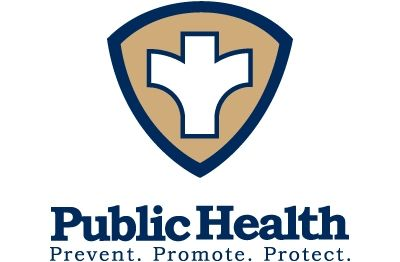 35
Additional Information and Resources:
New Hampshire:
24 hr disease reporting line: 603-271-5300
www.dhhs.nh.gov/dphs/cdcs/index.htm


Maine:
24 hr disease reporting line: 1-800-821-5821 
Influenza email: Influenza.dhhs@maine.gov
www.Maineflu.gov
www.maine.gov/idepi
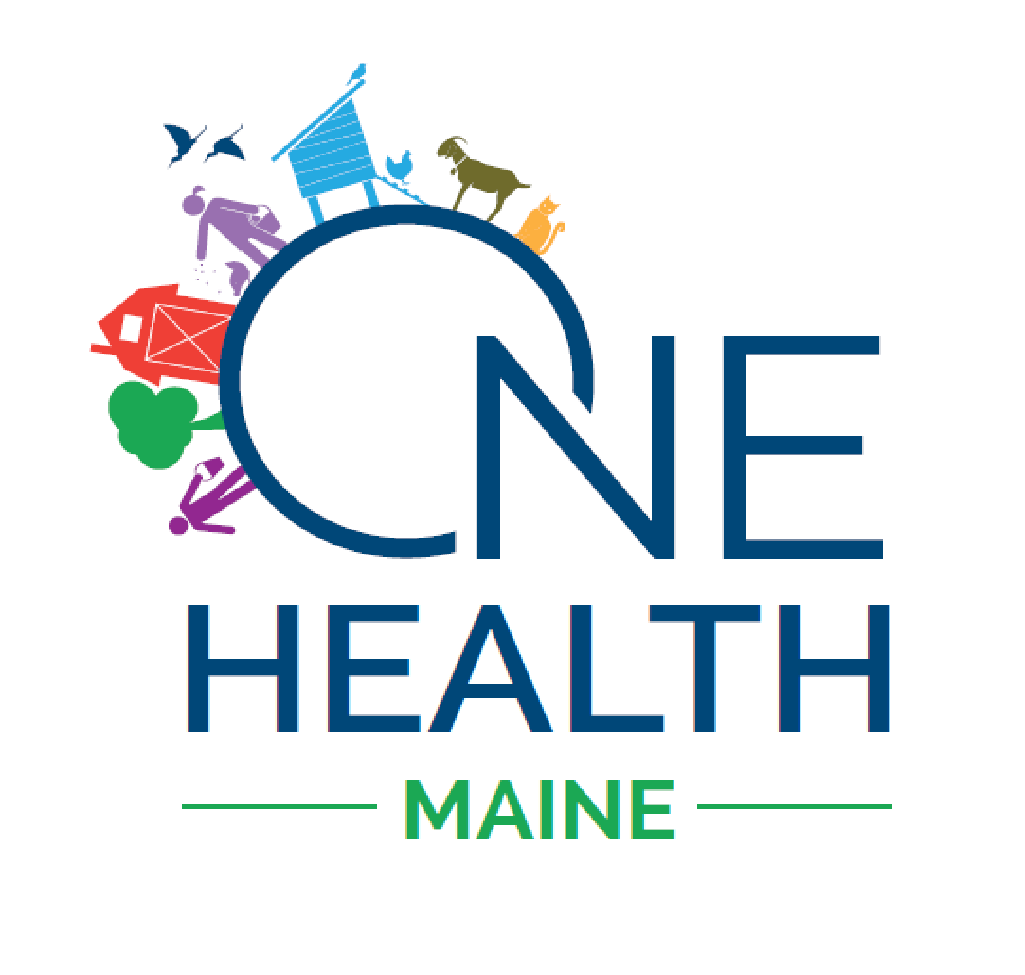 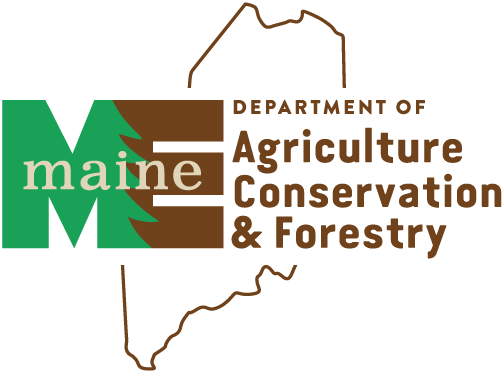 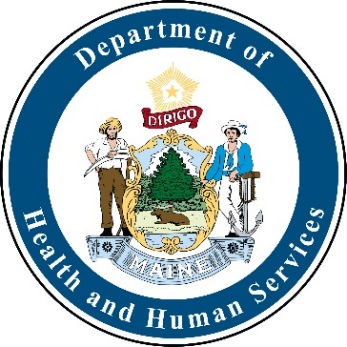 36
Icons curtesy of Flaticon